MOJA LJUBAV PREMA PRIRODI
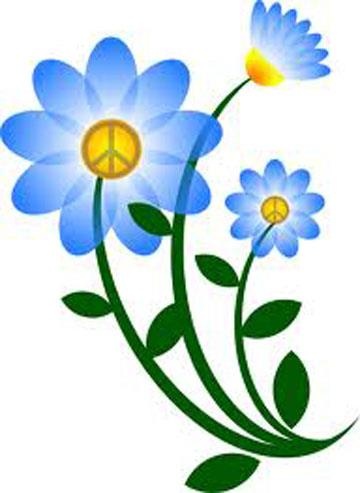 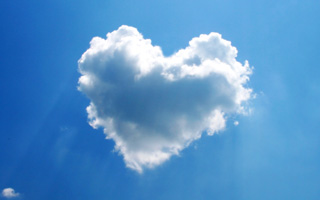 Kada oblaci čudesne oblike rišu,
Kad ne čujem, ni ne vidim kišu…
Priroda me zove!

Kada cvijeće zamiriše
I lišće se zanjiše…
Priroda me zove!
 
Kad ptice zacvrkuću, 
Ne želim u kuću!
Priroda me zove!
Pojavi  se cvijeće,
 Na koje pčela slijeće.
Priroda me zove!

Žaba skoči,
Jer ljeto će doći!
Čuje se vjetar…
Priroda me zove!
                                      Ema
Volim pjesme slušati,
a Ti?
Volim ptice čuti,
a Ti?
Volim Bambija pozdraviti,
a Ti?
Volim kao žaba skakati,
a Ti?
Volim kao ptica pjevati,
a Ti?
Volim kao riba plivati,
a Ti?
Volim prirodu kao sestru,
a Ti?
         Ana
Volim prirodu.
Kada miriše cvijeće
I na grm ptica slijeće.
Obožavam kada žaba skoči
I sreća mi u život doskoči.

Volim prirodu.
I svakako proljetni dan
Jer izgleda kao sunčani san.
Po cijele dane pjevam,
Spava mi se pa zijevam.

Volim prirodu.
Kada gleda sova
I leptir doleti do krova.
                         Karol
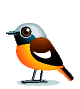 Kad se priroda budi, 
I jelen rikne ludi.
Počelo je proljeće i sve se zeleni, 
Kad se od kiše potok pjeni.
Jež trči, zeko skače, 
Priroda dugo se veseli.
Hodam šumom životinje čekaju, 
Nisam ih naš’o pa sve jecaju.
Naš’o sam ih igramo se,
I plivamo i šalimo se.
Volim prirodu i ponosim se time, 
Ova ljubavna pjesma ima puno rime,
I zato se zove ove pjesme ime.
                       Petar Klepić
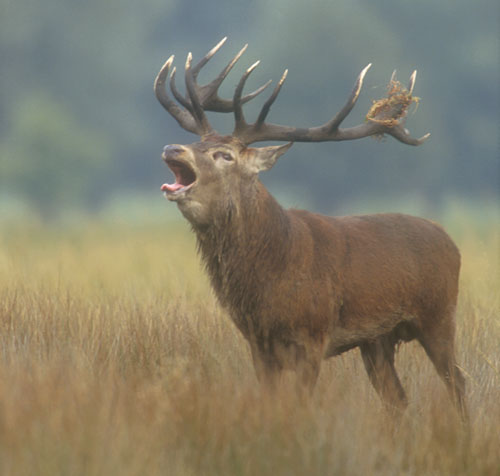 Ja jako volim prirodu
Volim slušati pjevanje ptića,
Valove mora i vjetar.
Također volim i pecati ribe
I surfati.
No, ne volim jednu stvar,
Kada ljudi zagađuju okoliš.
Pa bi svima poručio da
Ne zagađuju prirodu.

             Adrian Petrović
Volim prirodu,
Veliku i malu.

Životinje više,
Volim prirodu.

Biljke manje,
Ali ih volim.

Volim prirodu,
Veliku i malu.
    Niko
Ja volim prirodu.
I ona voli mene.
Ja volim kada Sunce obasja cvijeće.
Ja volim prirodu.
Šarena priroda jako je zanimljiva.
Mirisna i puna života, ona nikad ne dosadi.
Ja volim prirodu.
I ona voli mene.
                                 Tara
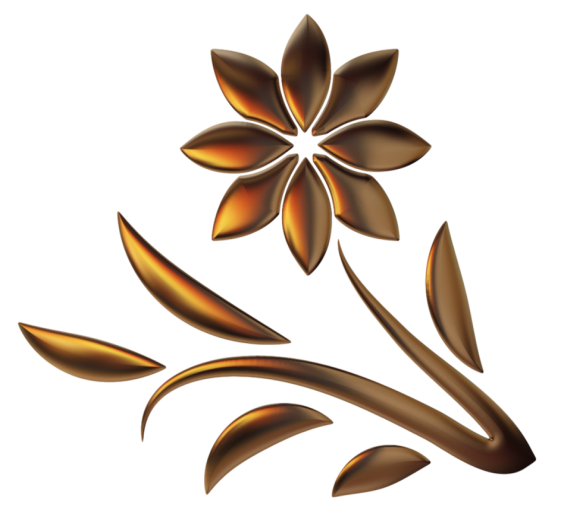 Ah, priroda
Kada se priroda budi
I dijete uzbudi
Mačka skače,
a kokoš kokodače

Ah, priroda
Tada Sunce sjedi i 
Mjesec blijedi

Ah, priroda
Zvijezde sjaju, a 
Paukovi paučinu tkaju

Ah, priroda
Kada cvijeće rast dovrši
I pjesma ova sada završi.
                                     Antea
Ja volim prirodu, kao svoju desnu ruku,
A ti?
Ja volim prirodu kao svoju majku,
A ti?
Ja volim prirodu kao igrice
A ti?
             David
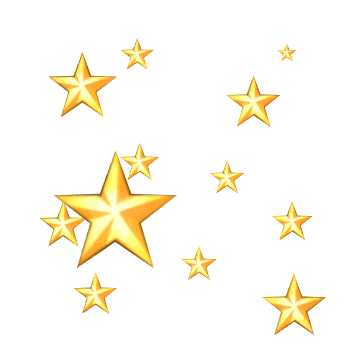 Priroda
Priroda se budi
Kada sunce dan nudi
Cvijeta, diše, miriše
Priroda
           Matea
Ja volim prirodu
K’o svoju mamu,
A vi.

Pjev ptica i
Šuštanje lišća,
A vi.

Priroda je ljepša
Od Mona Lise, 
A vi.
                                        Stefan
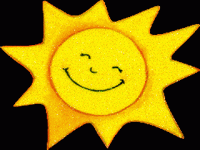 Ova je priroda
 Prekrasna! 
Ja volim prirodu jer je takva.
Lijepa, bujna, prekrasna i voljena
Ova je priroda prekrasna! 
             Simon
Priroda 
Lijepa, zelena
Zeleni se, crveni se.
Ona uljepšava naš um.
Meni se priroda jako sviđa.
        Dunja
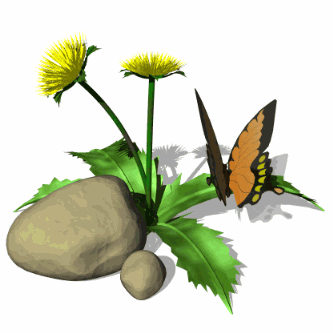 U proljeće trava se zeleni,
A najviše meni.
Sad ti u prirodu kreni
oči napregni.
Skinuo se odavno pokrivač snježni,
Izašli su cvjetovi  nježni.
Stabla procvjetala,
Zima odavno nestala.
                        Fabijan
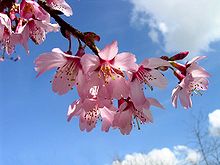 U prirodi su životinje.
Ona je jako lijepa,
Izgleda predivno.
U prirodi su životinje
Velike i male.
Leteće, vodene i kopnene.
U prirodi su životinje.
Ona je jako lijepa.
                Danijel
Priroda
Zanimljiva, lijepa
Raste, cvjeta, šušti
Priroda je mjesto mira
Priroda.

Priroda 
Šarena, prekrasna
Pjeva, budi se, pleše.
I ja volim prirodu
Priroda.
        Emili
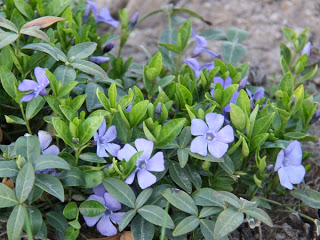 I ja volim prirodu
A Ti?

Volim kad ptica
Pjeva u jutro,
A Ti?

Volim miris pokošene trave, a na njoj rosa,
A Ti?

Sunce nas grije i 
Priroda se budi.
Volim taj pogled,
A Ti ? 
      Sara
Puna je šarenila i boja-
to prema prirodi ljubav je moja.
Priroda je lijepa, može biti tvoja,ona
Puna je šarenila i boja.
Sunce me budilo ovog jutra,
Budit će me, nadam se i sutra.
Puna je šarenila i boja-
To prema prirodi ljubav je moja.
                                               Klara
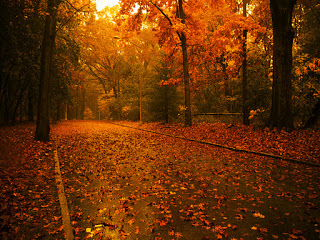 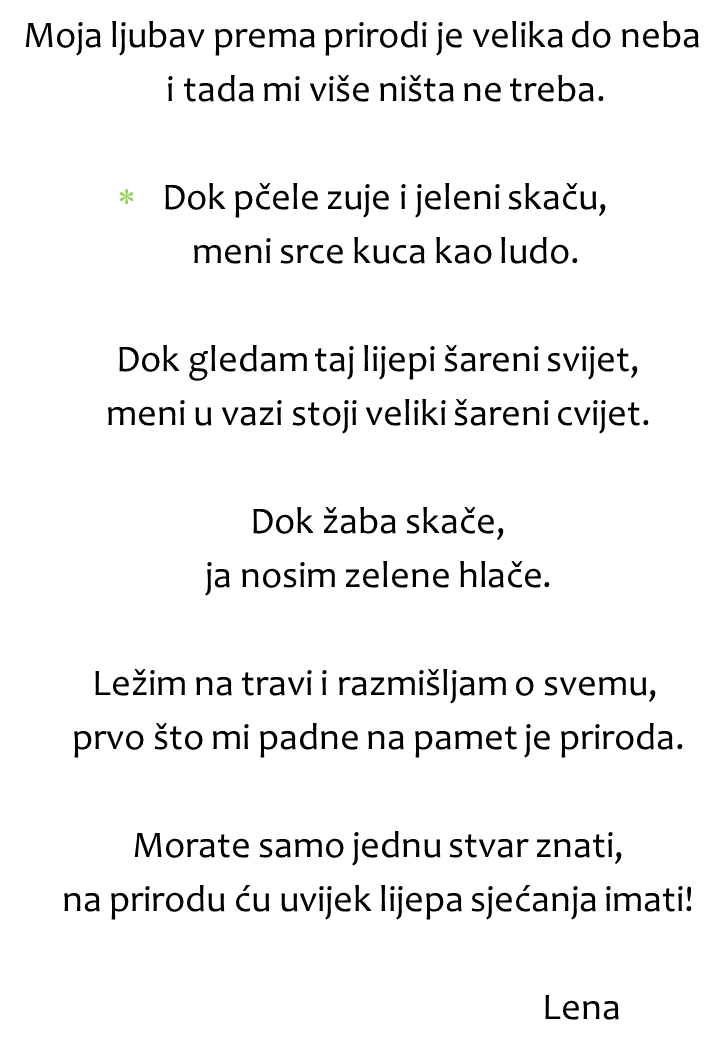 Volim prirodu
Volim cijeli svijet
Priroda je lijepa kao šareni cvijet
Volim prirodu.
                                    Leona
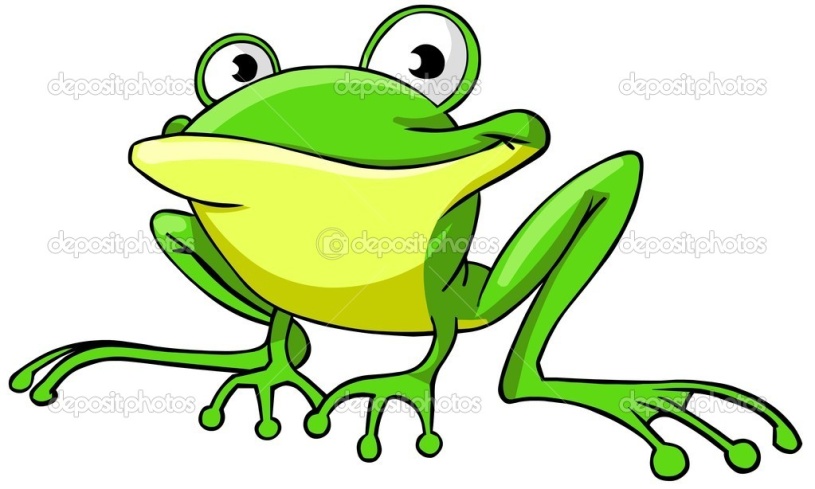 Pjesnička sloboda

Velika slova na 
početku retka,
To je prava 
zagonetka!
 Upitnik tamo gdje
 mu mjesto nije,
Uskličnik se krije.
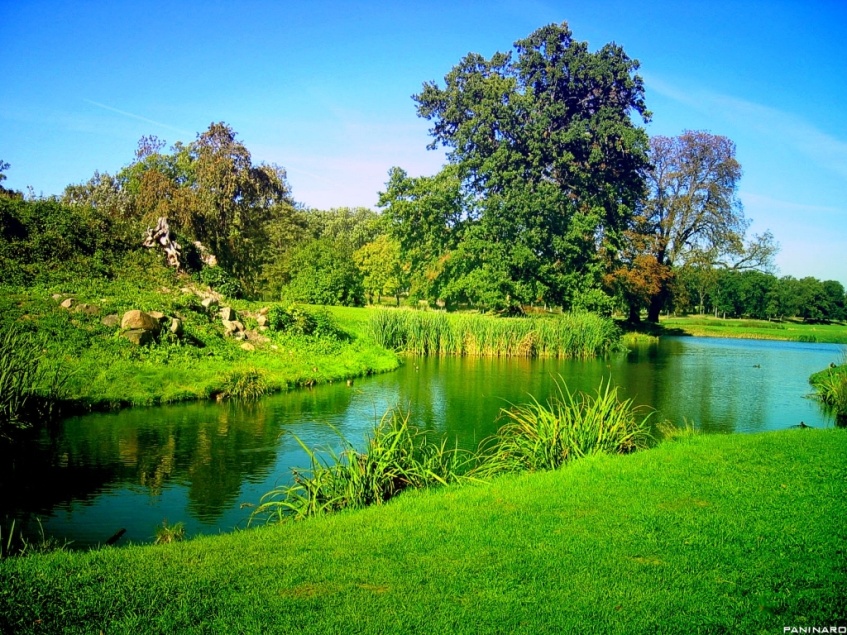 Pripremile Lena Dobre, Antea Basan, Ema Seifert i Klara Puvača